RoseTTA ET philae
En mission dans le système solaire
(Mis à jour le 12/11/2015)
M.BOE
Lycée Français Marcel Pagnol
Asuncion ; Paraguay
Novembre 2015
Rosetta
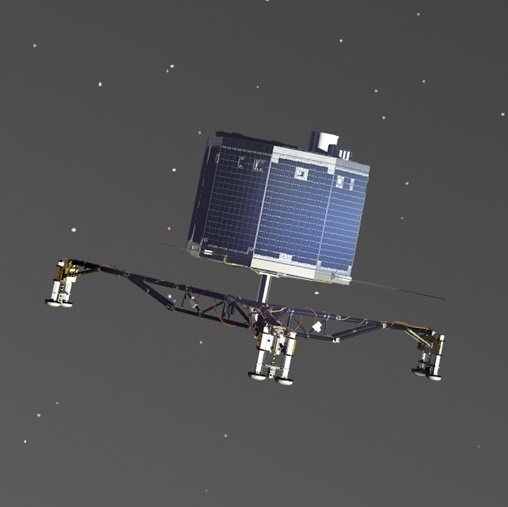 Philae
Rosetta
Philae
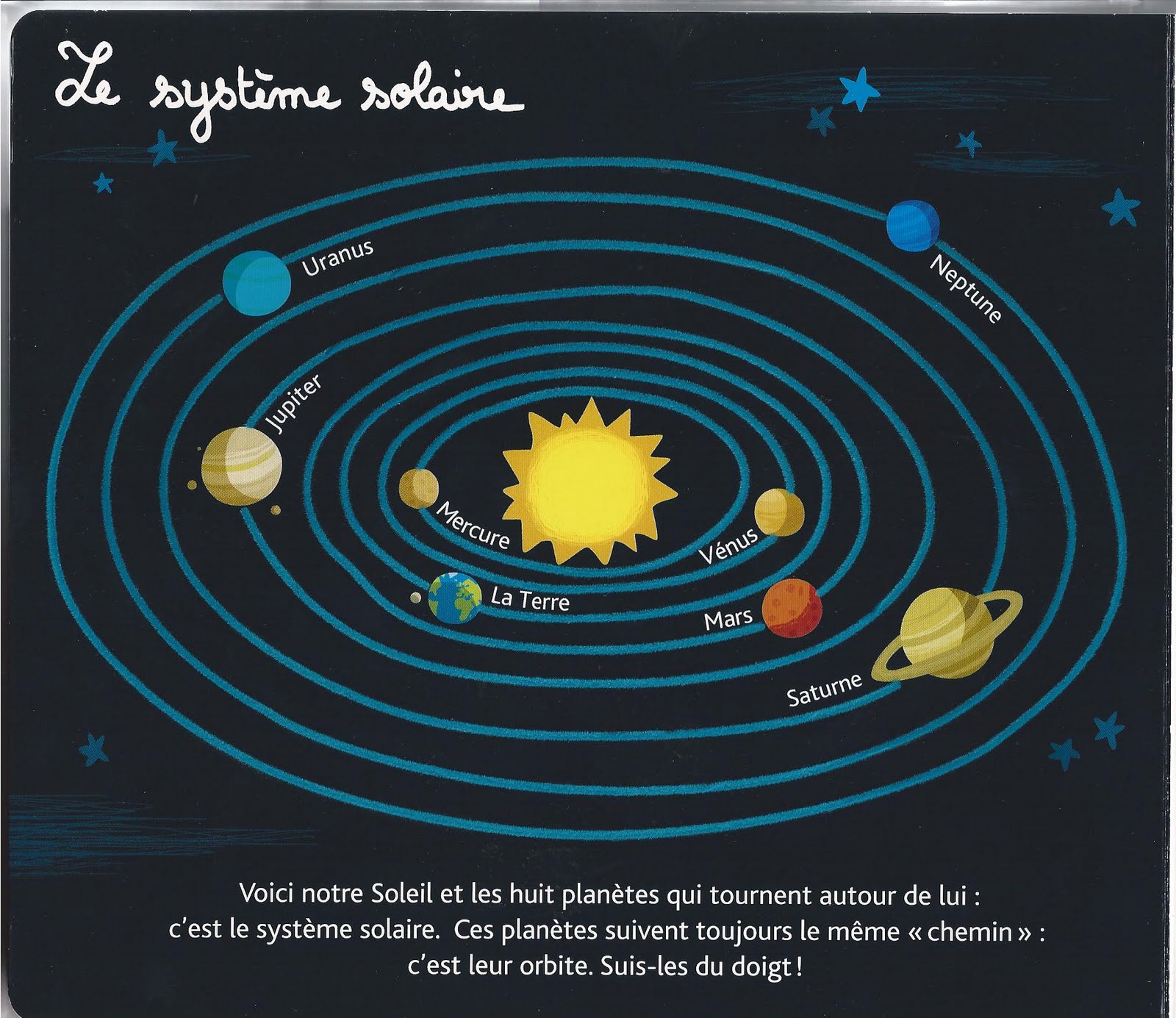 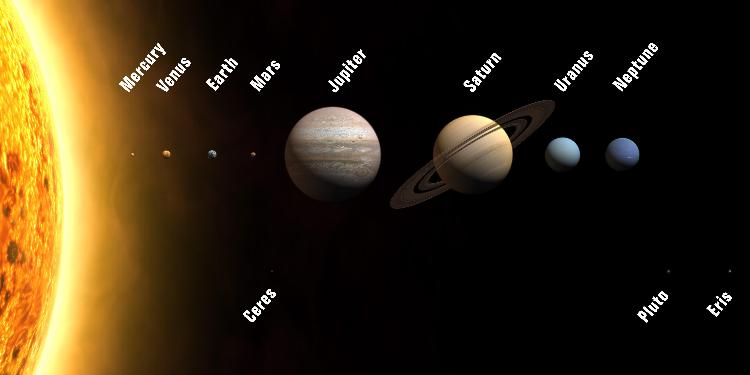 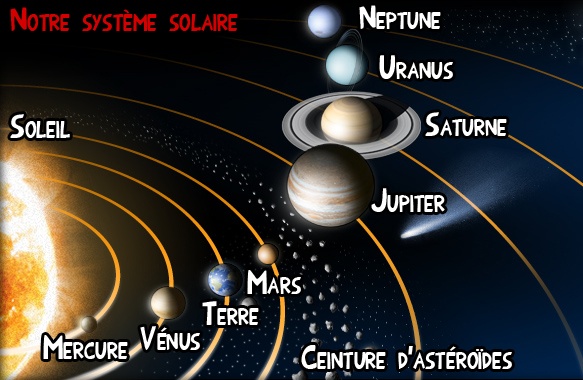 ?
La comète de Halley
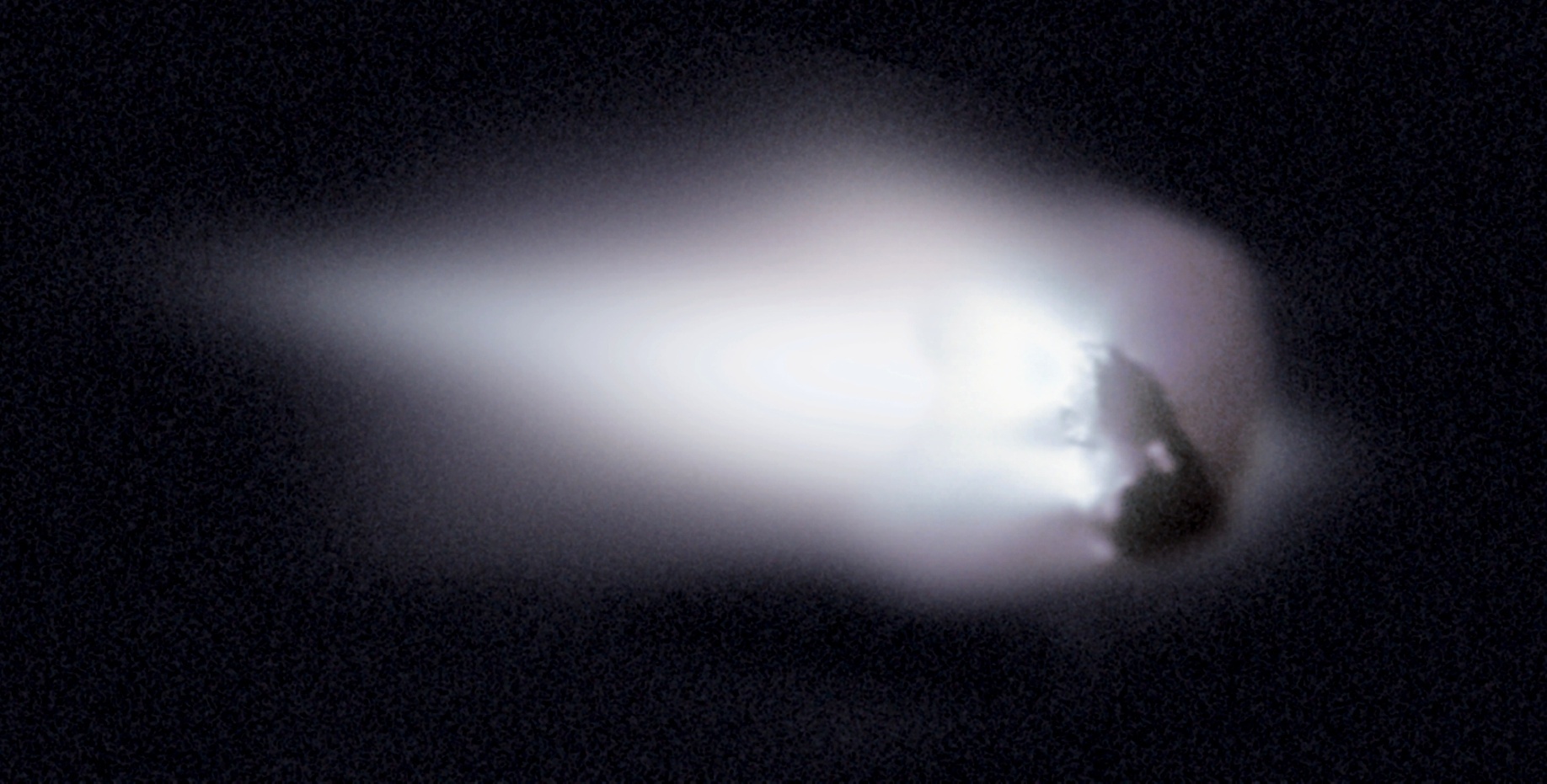 photo prise en 1986
Prochaine visite :
En 2061 !
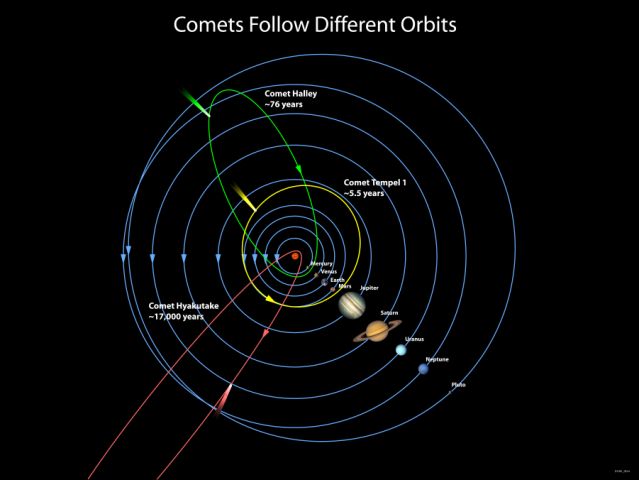 Comète 67P 
Churyumov Gerasimenko
Comment rattraper cette comète dans l'espace ?
http://sci.esa.int/where_is_rosetta/
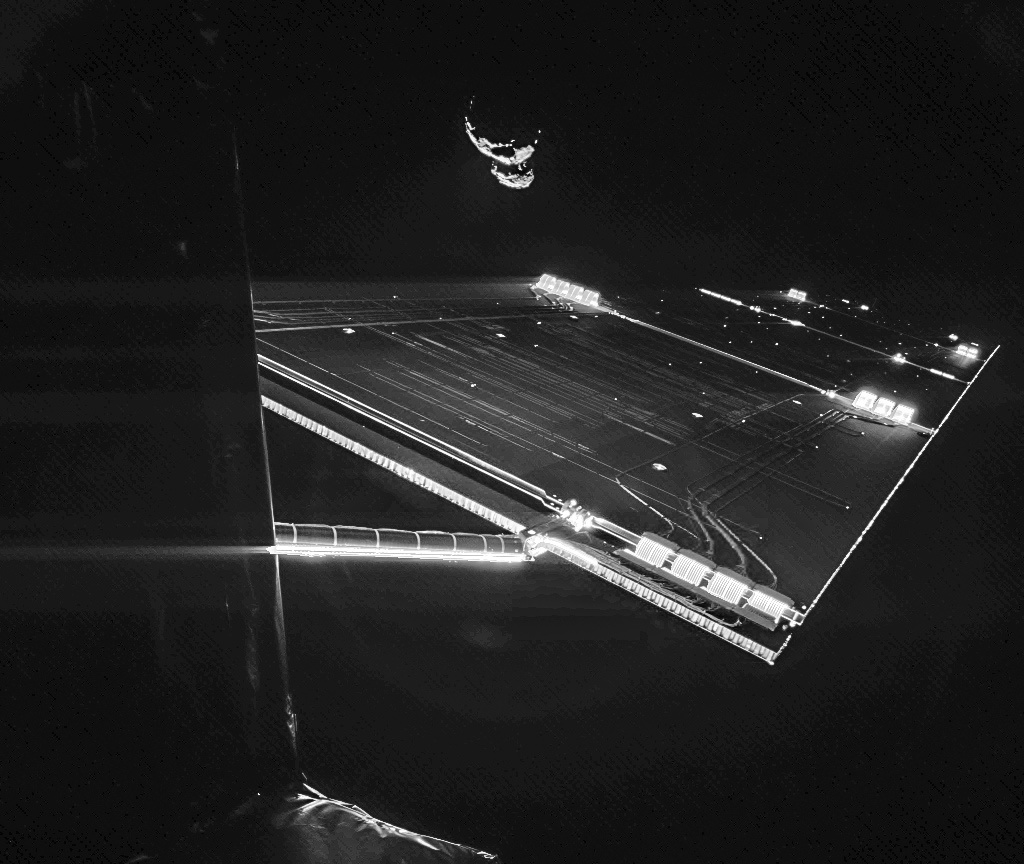 4 km environ
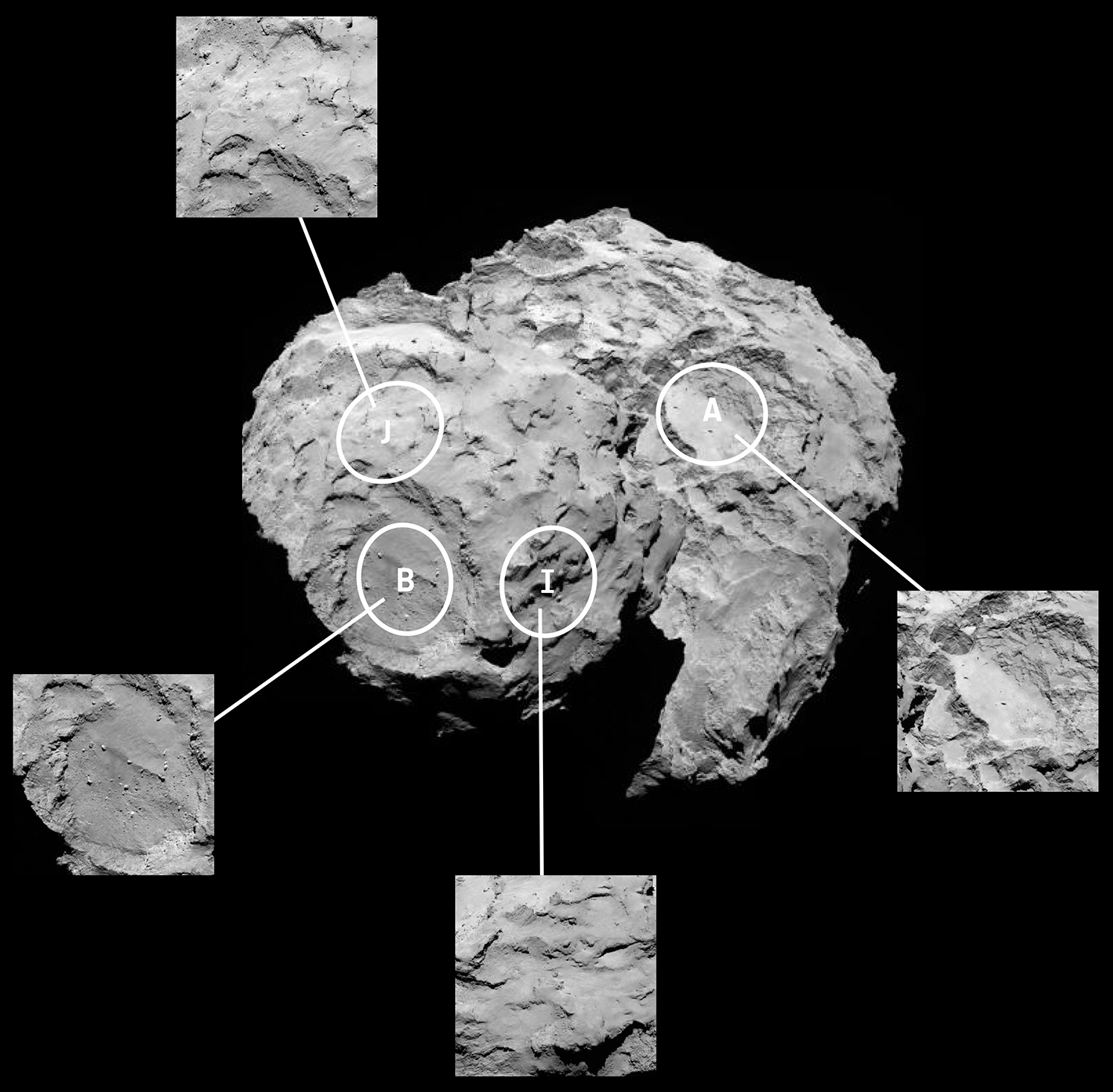 Le site d'atterrissage de Philae
Atterrissage prévue le 
12 novembre prochain
Comment se poser sur la comète et pour faire quoi ?
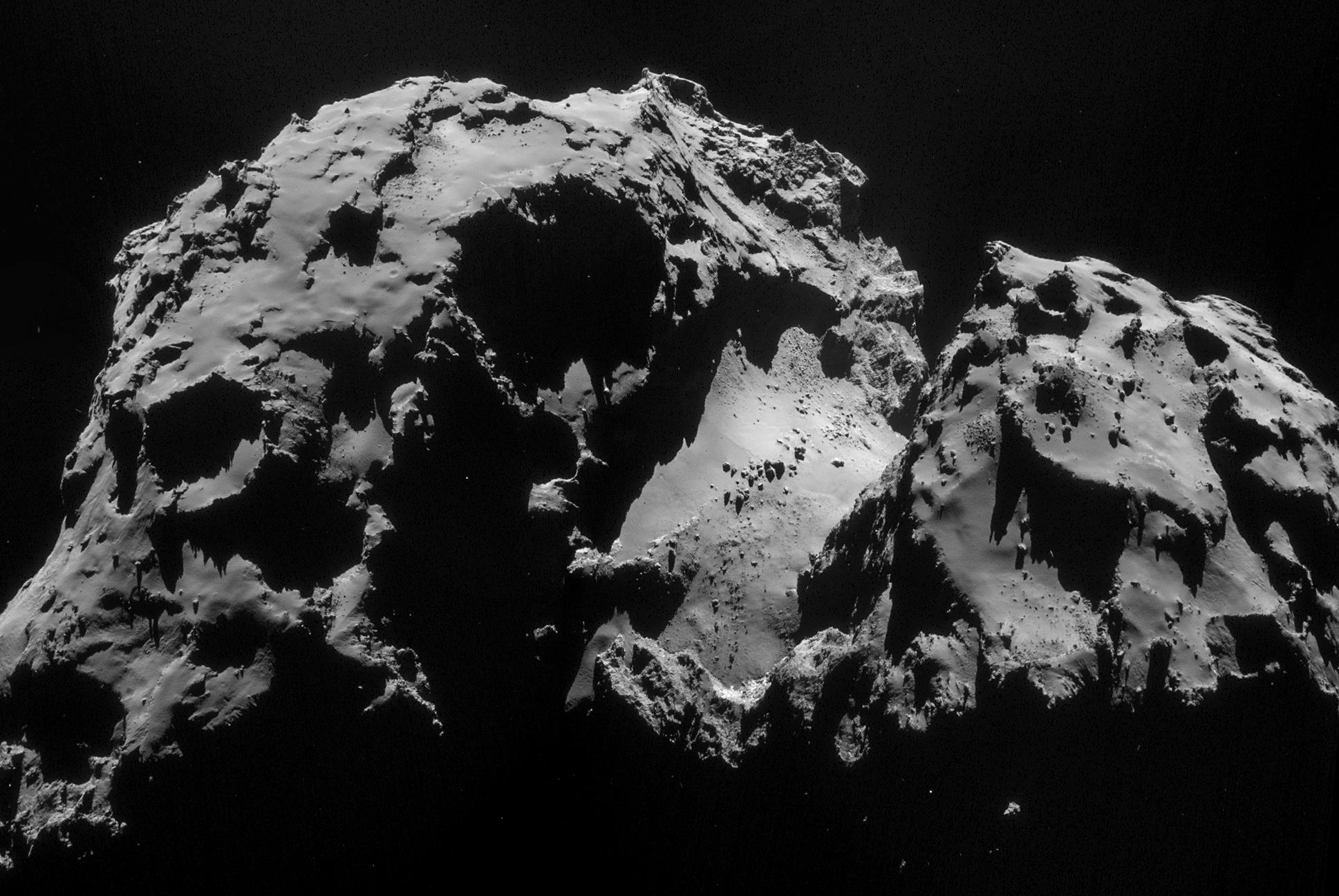 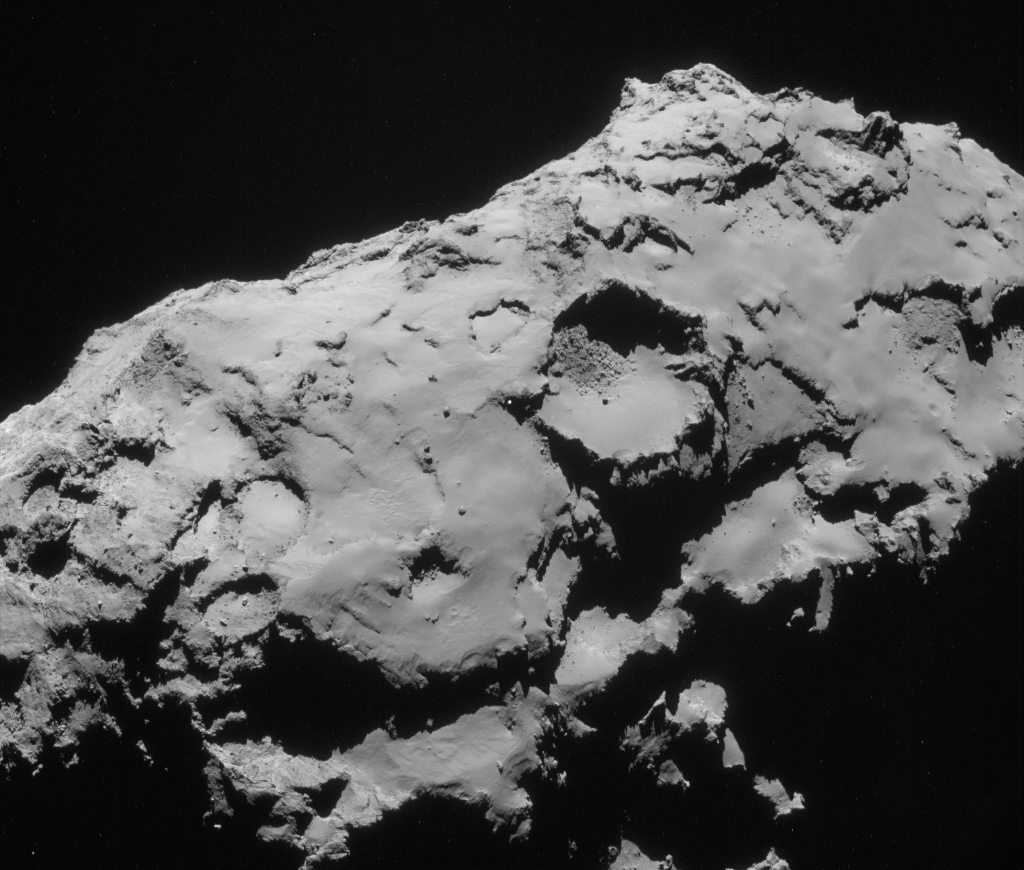 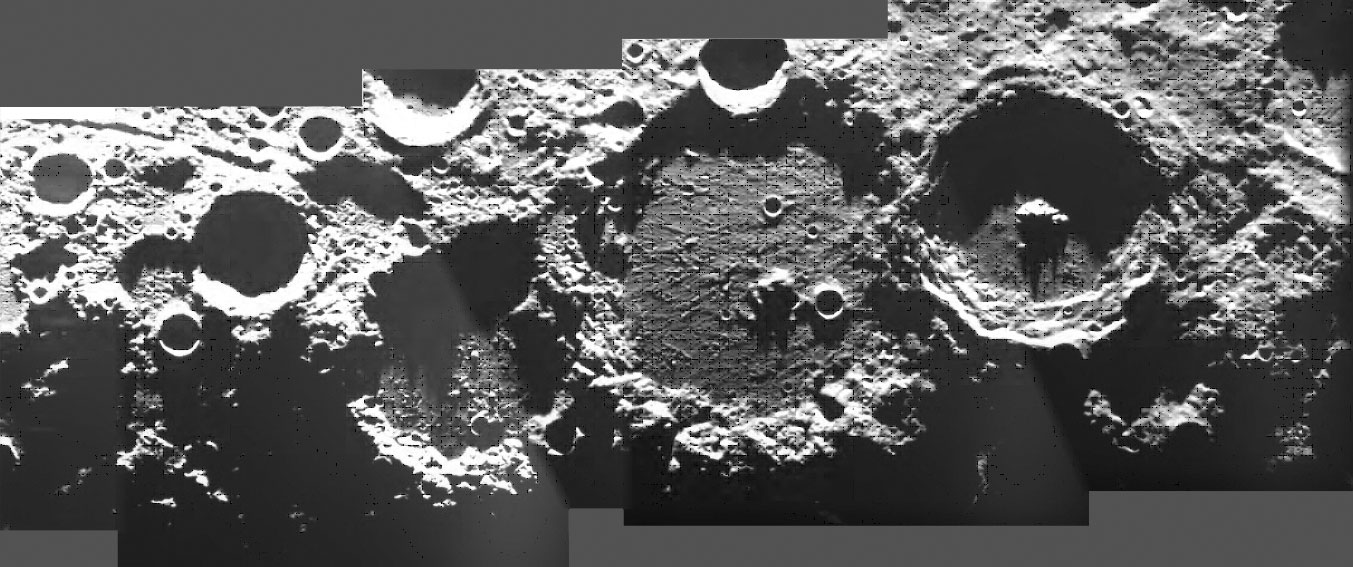 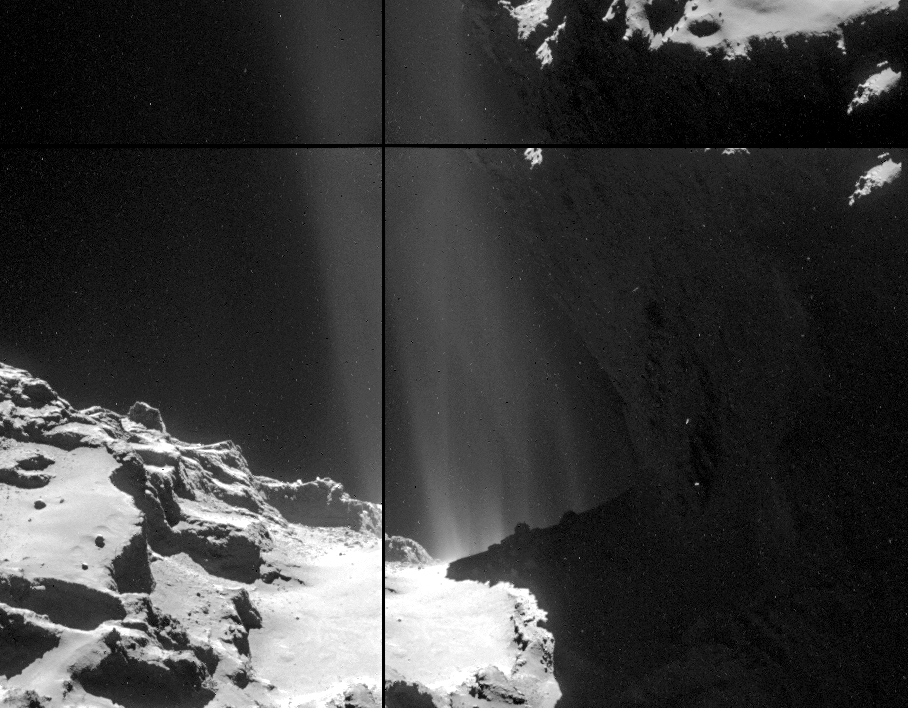 Jets de gaz
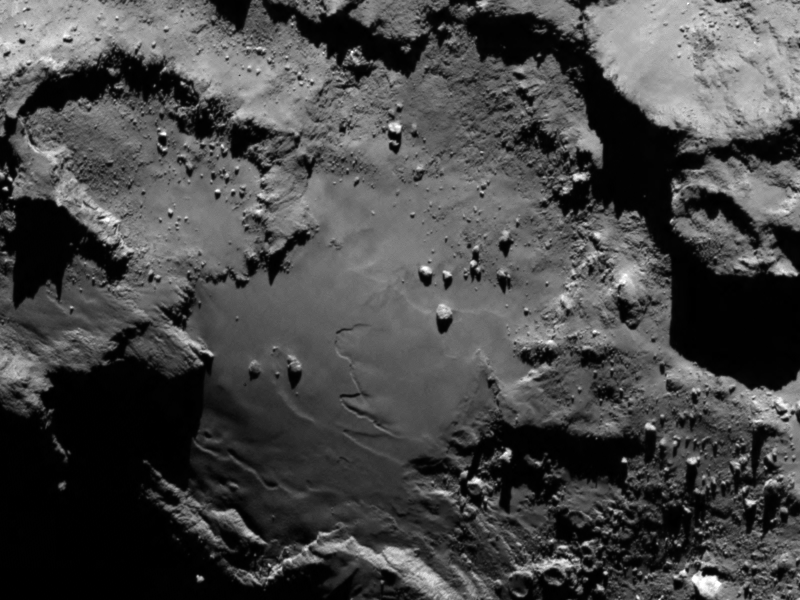 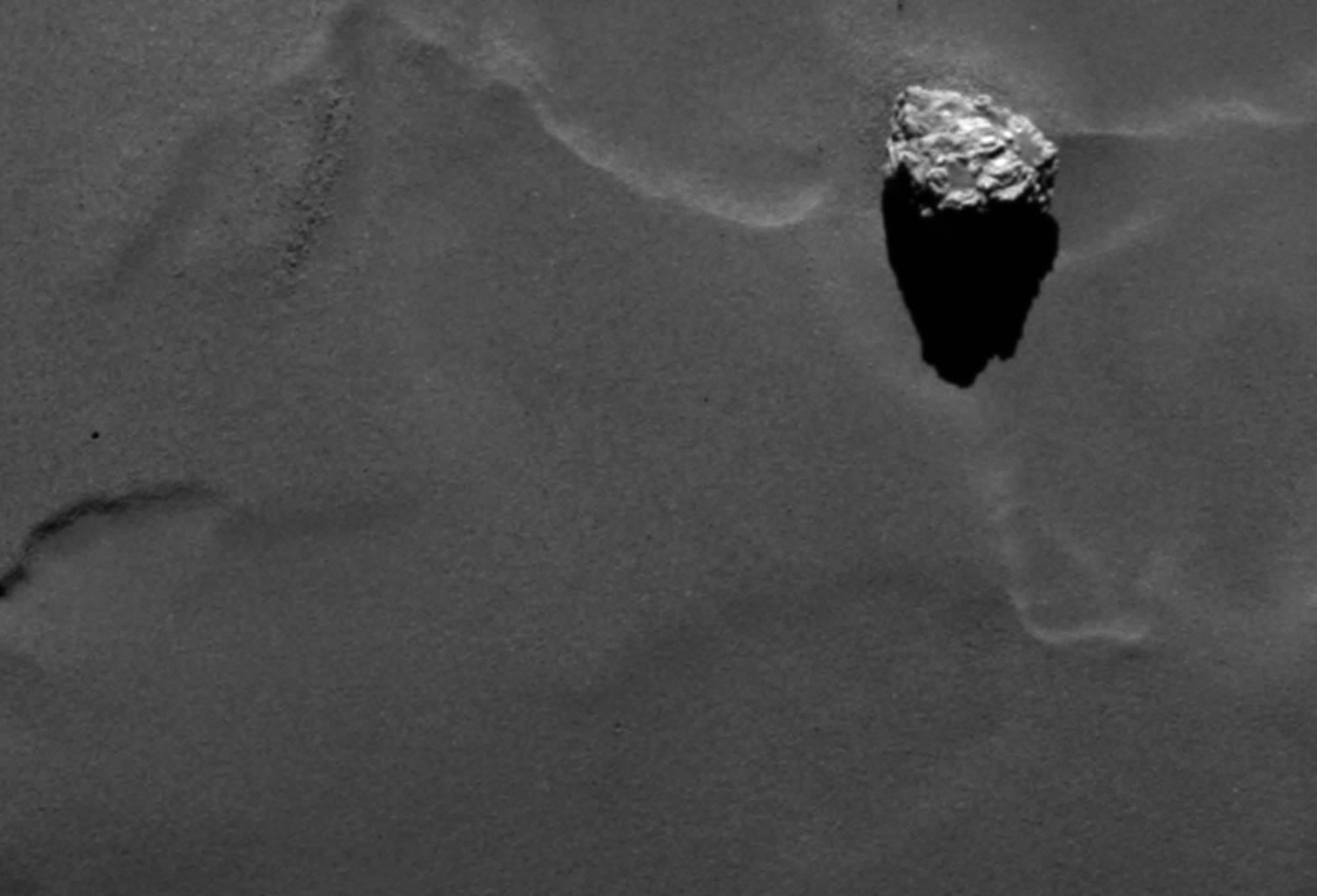 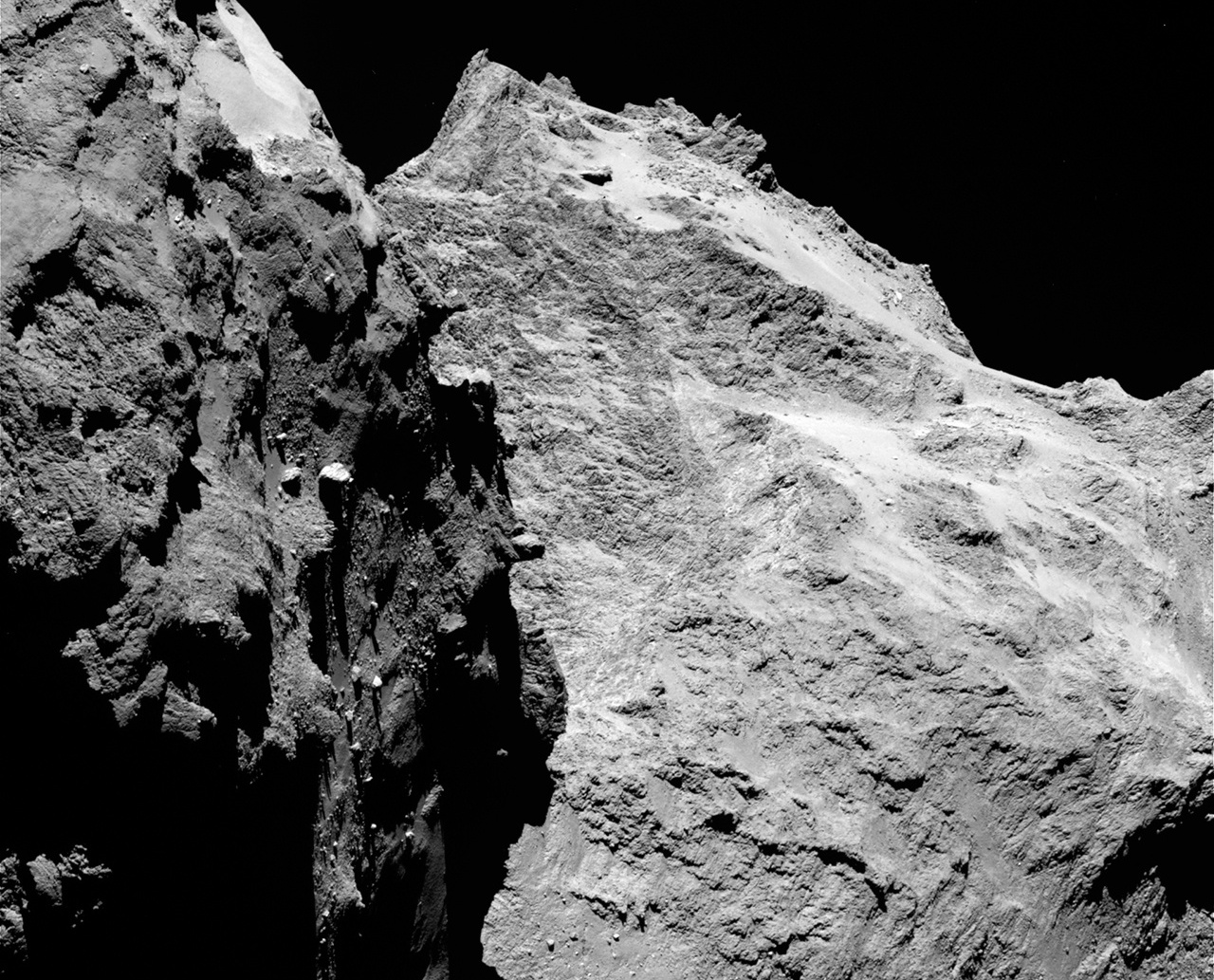 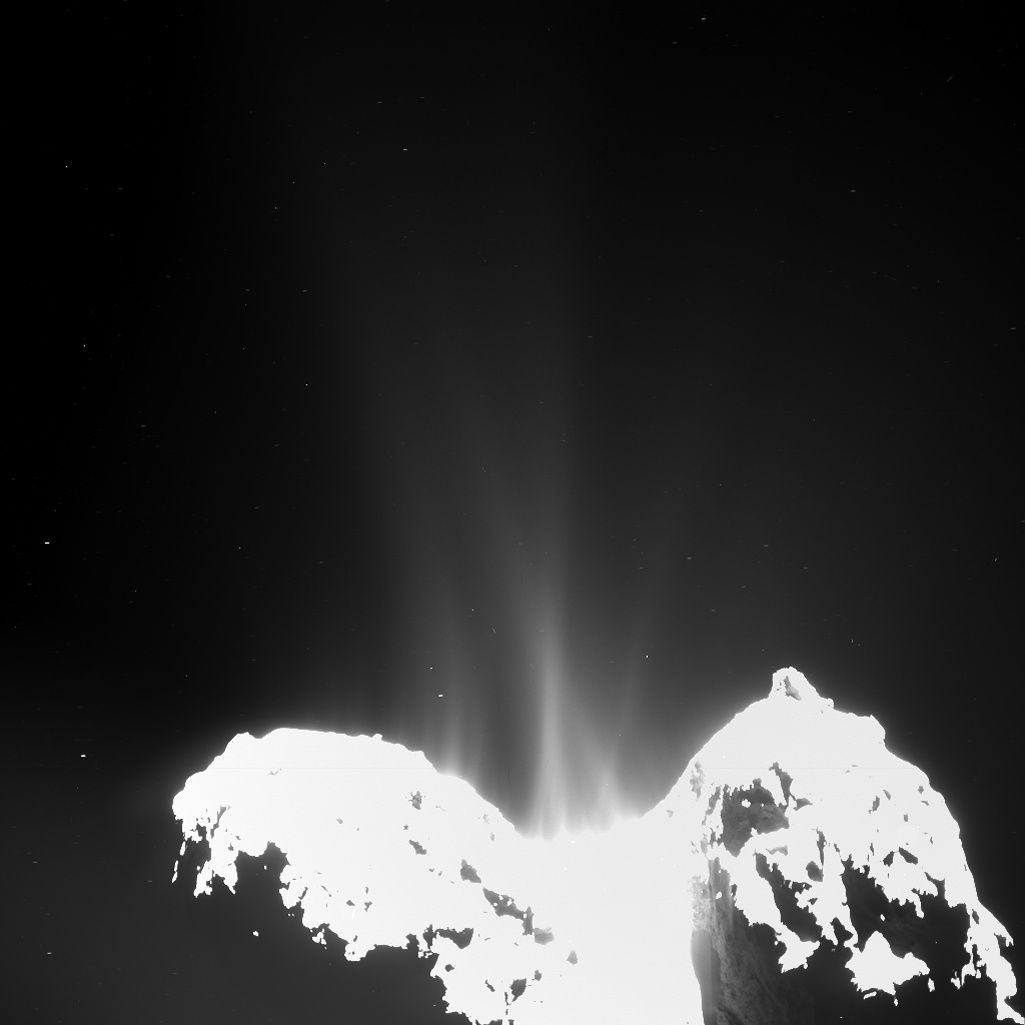 Cette photo de la comète a été surexposée pour visualiser les jets de gaz
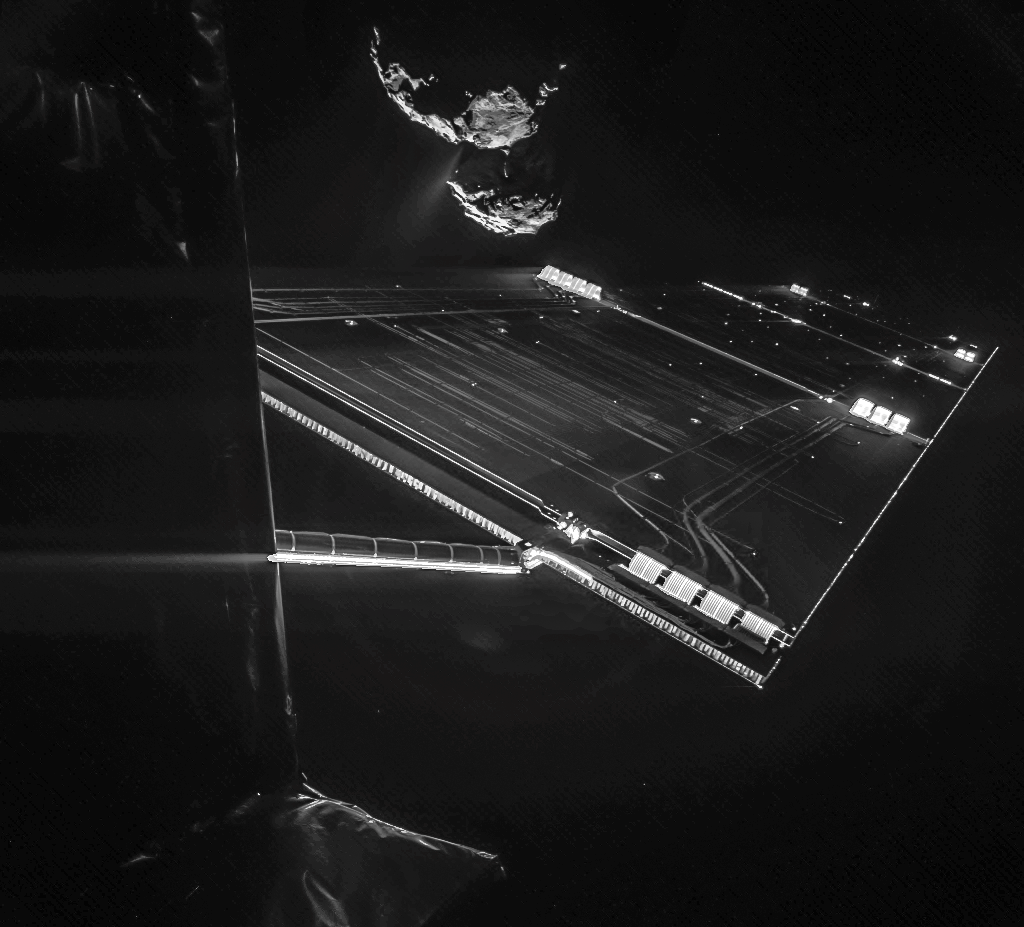 Largage de Philae le 12/11/2014
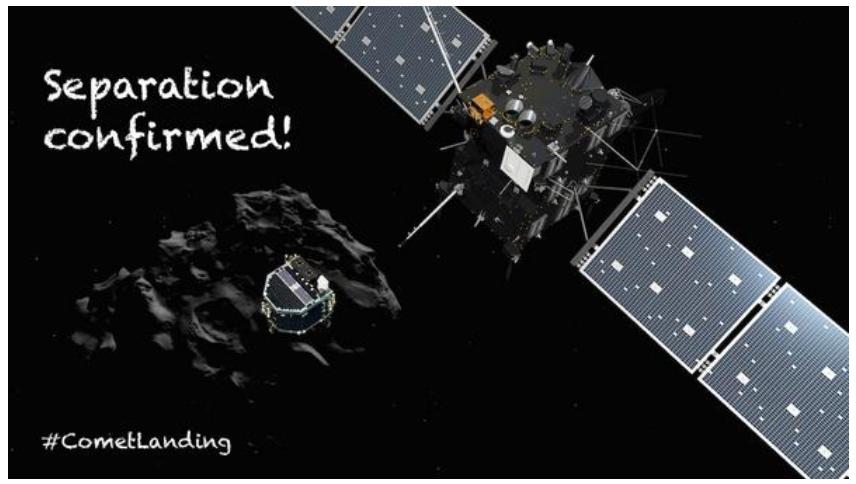 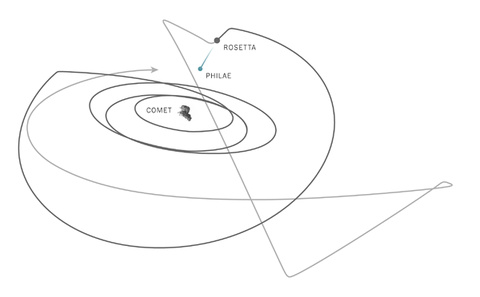 Le laboratoire Philae photographié par Rosetta quelques instants après son largage
Photo prise par une camera de Philae lors de son approche de la comète à 3 km d'altitude
Premier site d'atterrissage
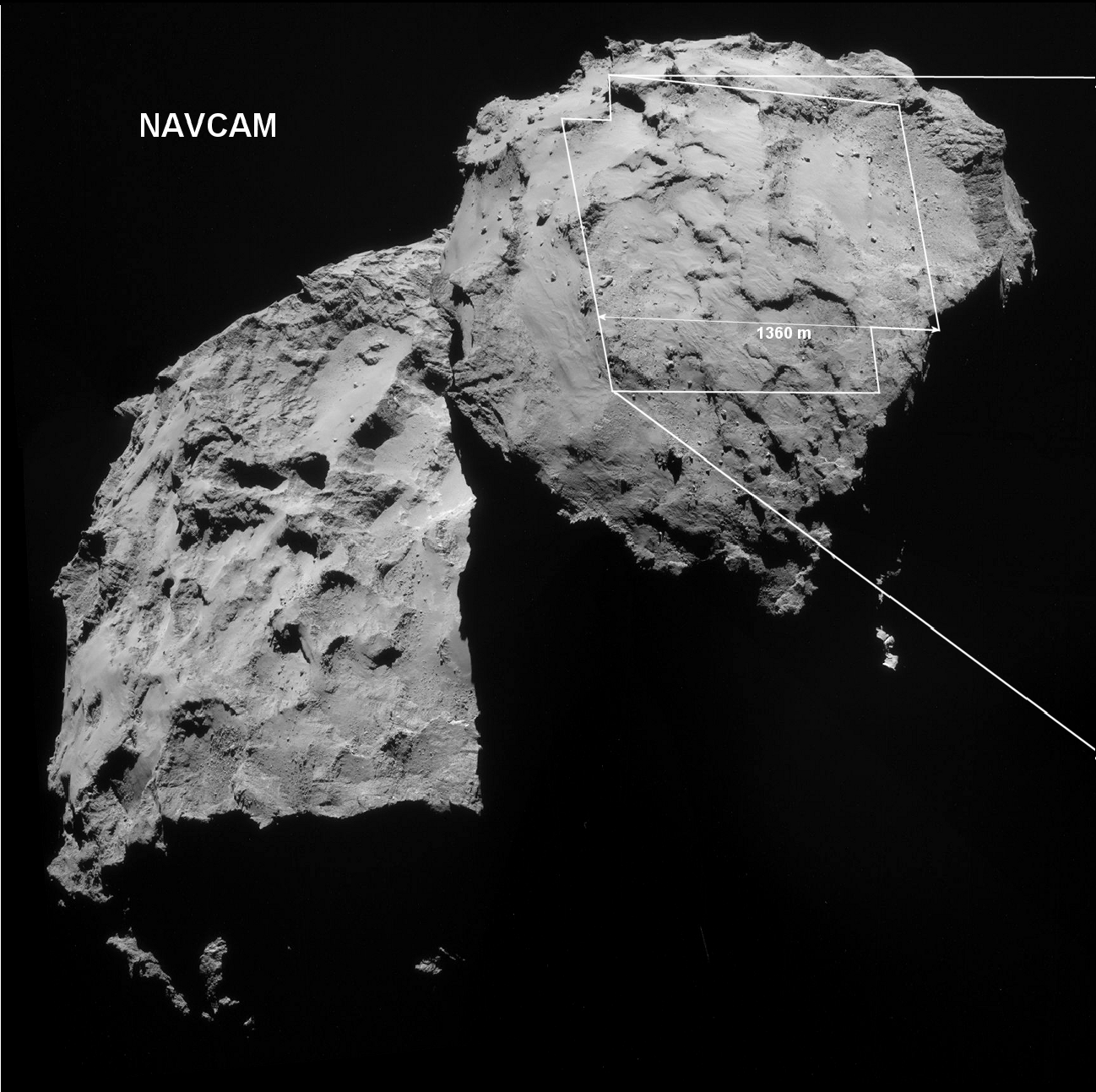 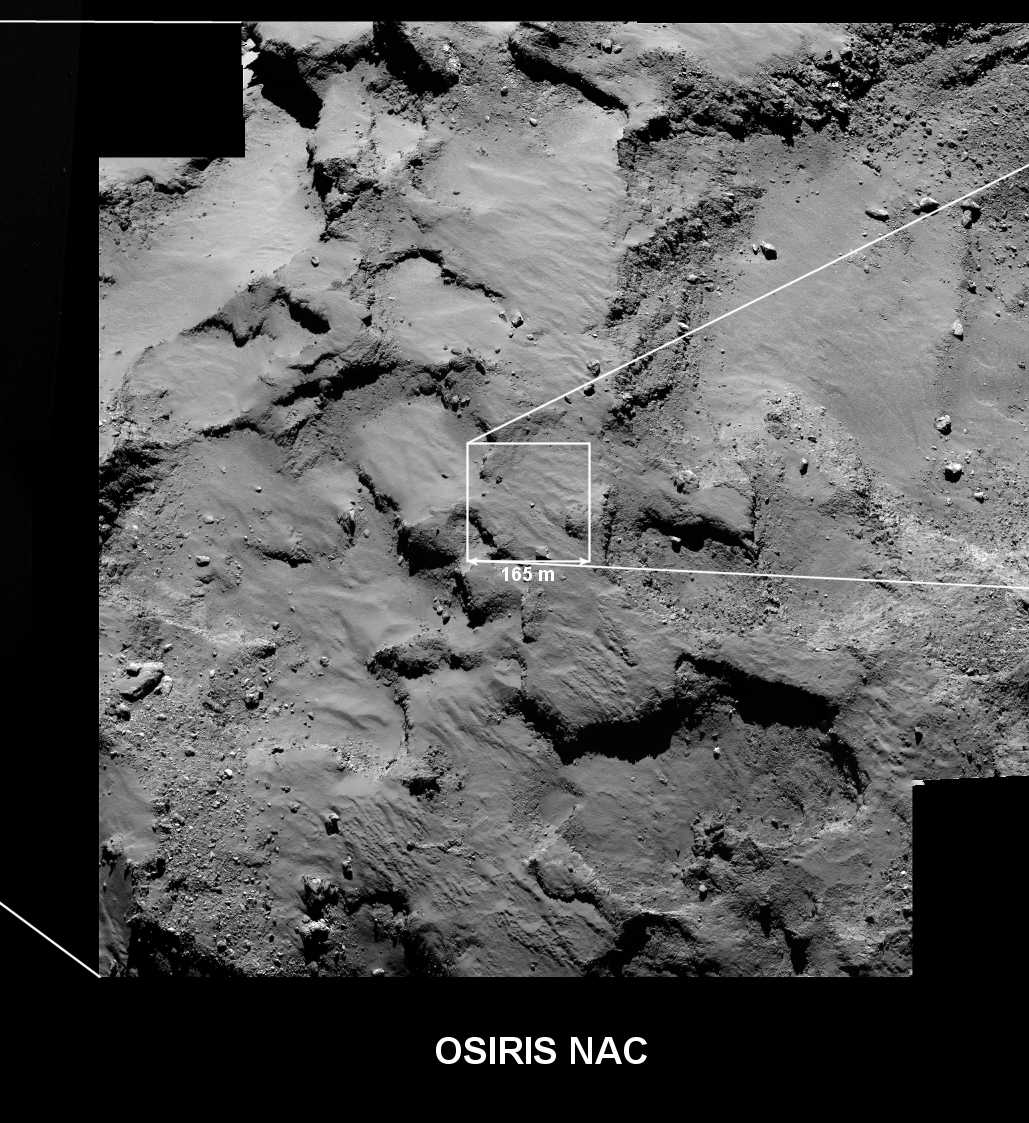 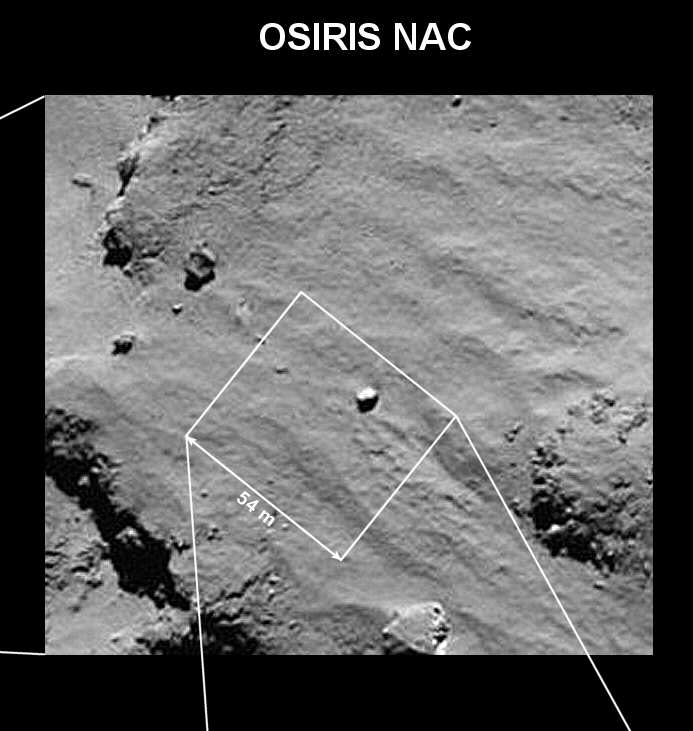 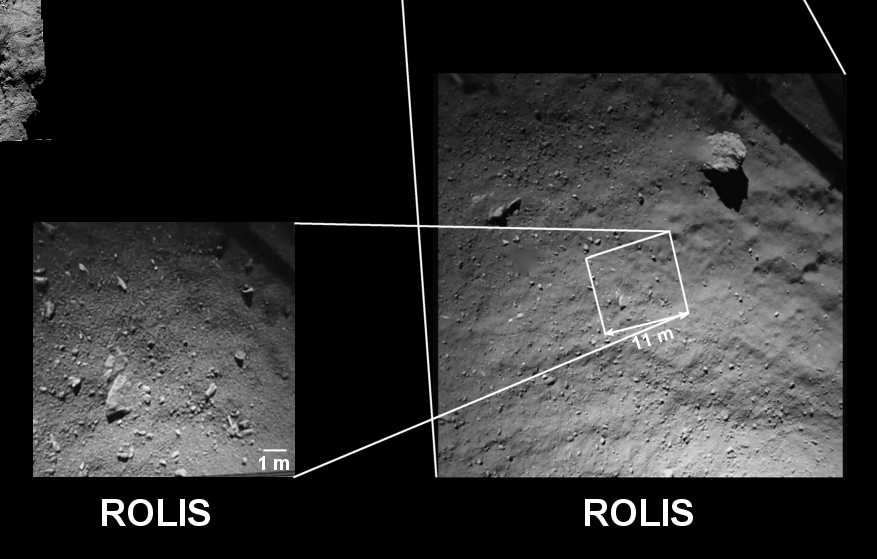 Atterrissage précis mais …
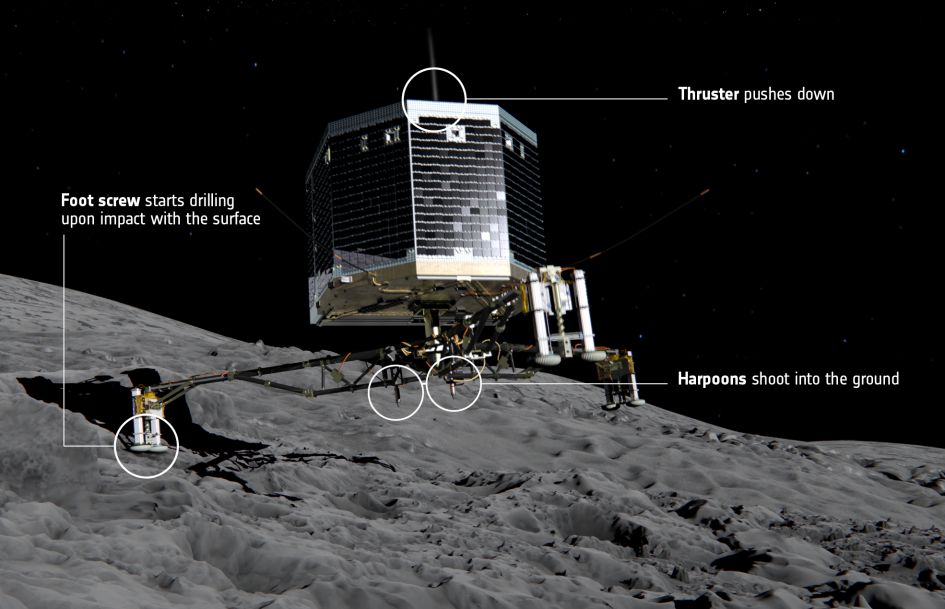 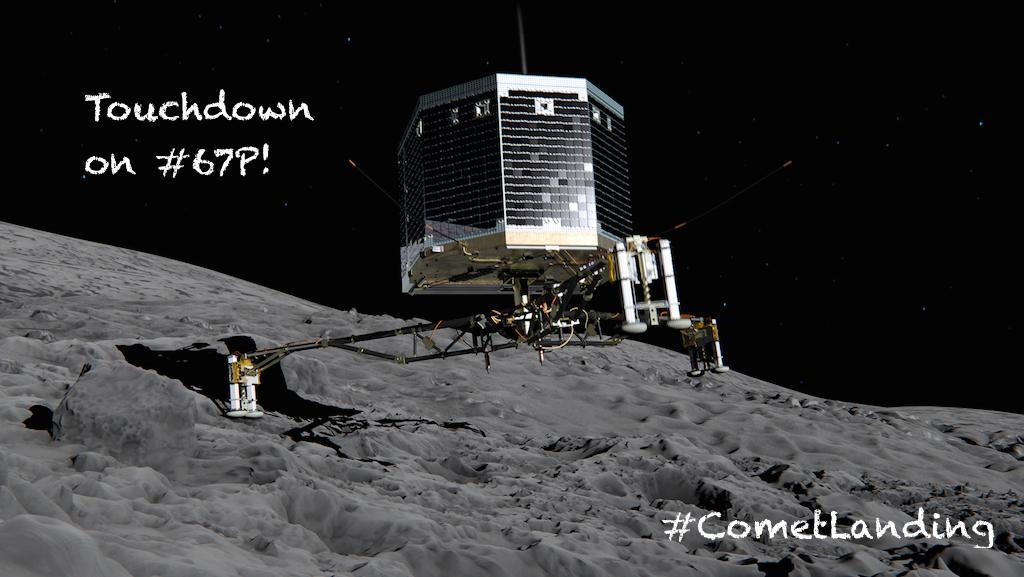 à cause du mauvais fonctionnement des 2 dispositifs d’accroche à la comète,
… après le premier impact,
Philae a rebondi à 2 reprises,
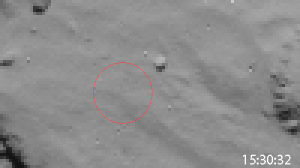 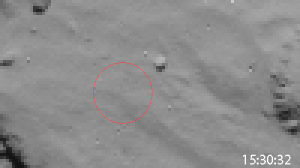 puis a plané avant de se retrouver à l'ombre contre une paroi.
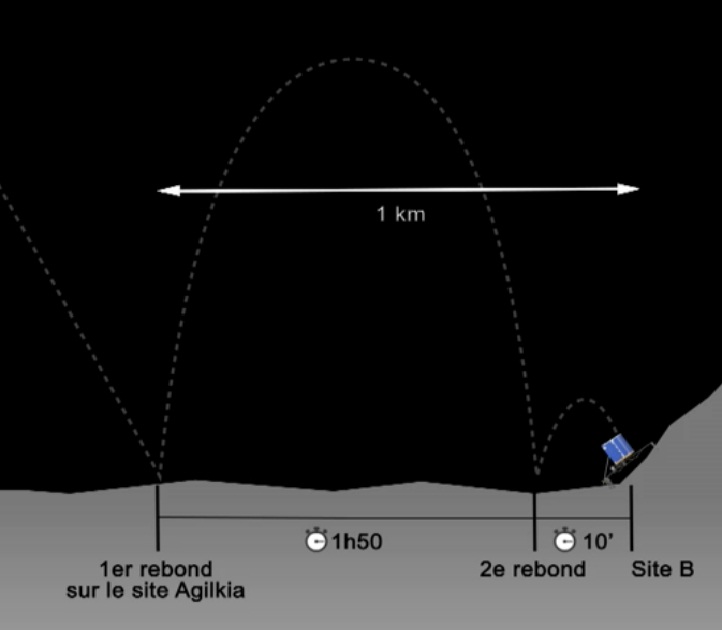 La première photo de l’Histoire prise à la surface d’une comète !
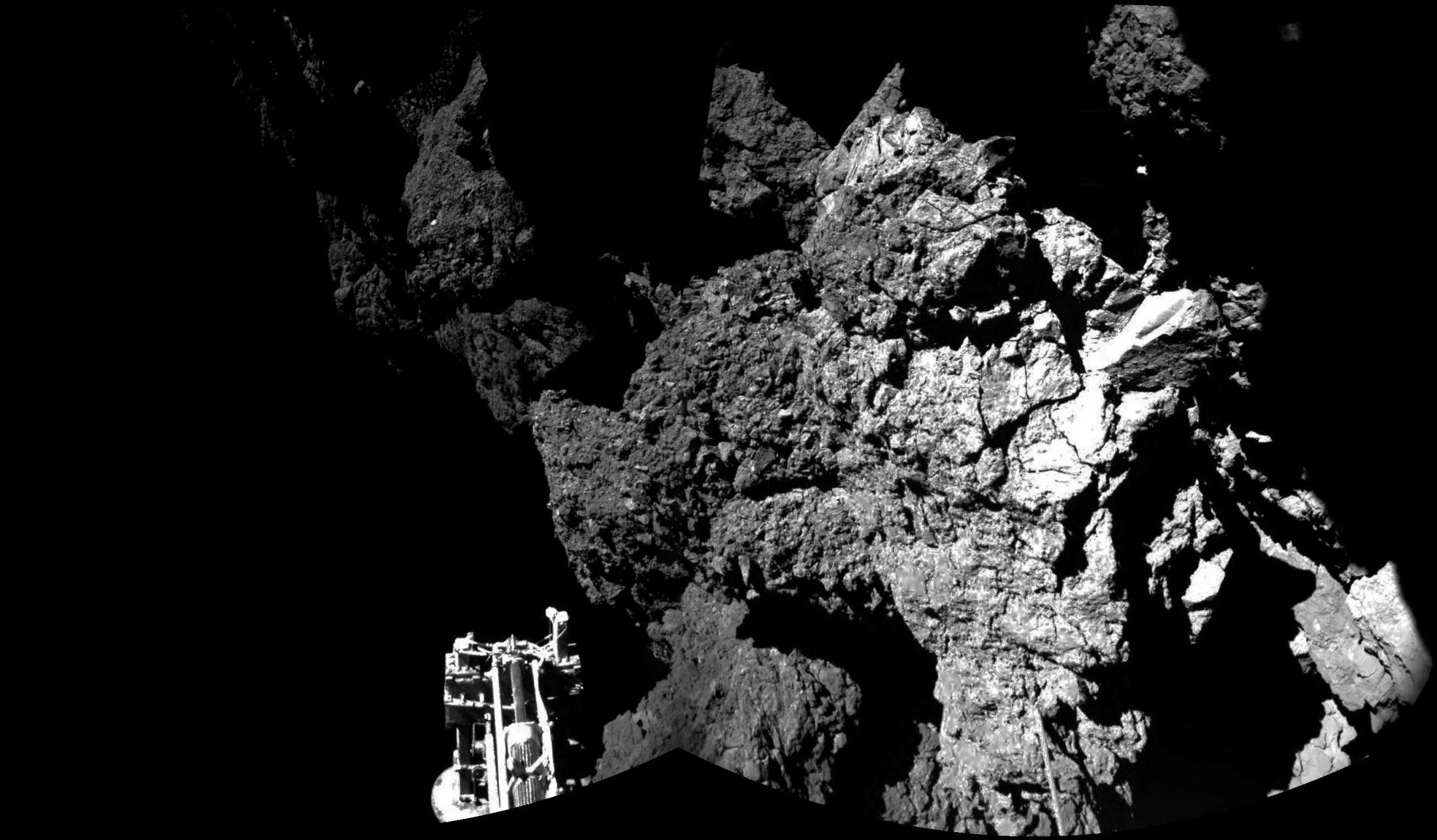 Philae et ses 10 instruments
Les actualités concernant Philae
Le module Philae a realisé un forage pour analyser la surface du sol. 
	Ce forage n'a pas été concluant.
Les scientifiques ont essayé de faire tourner le robot pour qu’il s’oriente mieux vers le Soleil,
- La batterie de Philae est déchargée et il ne peut compter que sur l'énergie solaire pour la recharger.
- Philae est entré en contact avec Rosetta a plusieurs reprises mais de manière intermittente. Le dernier contact date du 09 juillet 2015.
Les instruments ont détecté des molécules organiques dans l’atmosphère de la comète :
du monoxyde de carbone (CO), 
du dioxyde de carbone (CO2),
 du méthane (CH4), 
du méthanol (CH3OH) et d’autres comportant notamment du soufre
et de l'oxygène (O2) !!!
Zone estimée de la position de Philae
Rosetta et ses 11 instruments
Les actualités de Rosetta
La sonde Rosetta a réalisé de nombreuses mesures grace à ces 11 instruments (des caméras, des analyseurs de poussières et de particules …)
Rosetta se rapproche actuellement de la comete et essayera de nouveau de rentrer en contact avec Philae.
Les suites de la mission de Rosetta
Rosetta va travailler jusqu'en septembre 2016 et terminera sa mission en s'écrasant sur la comète !
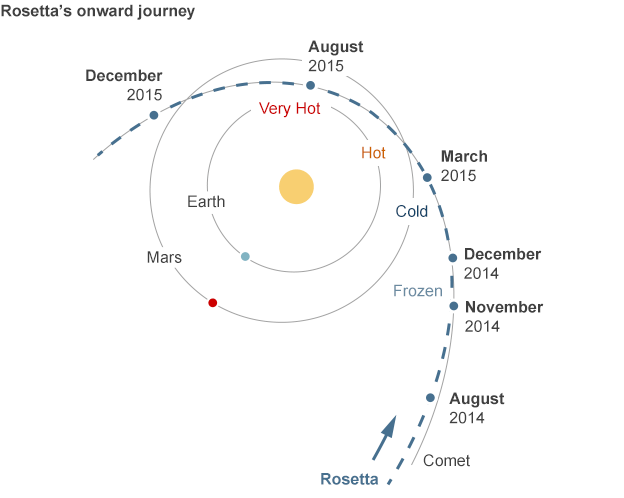 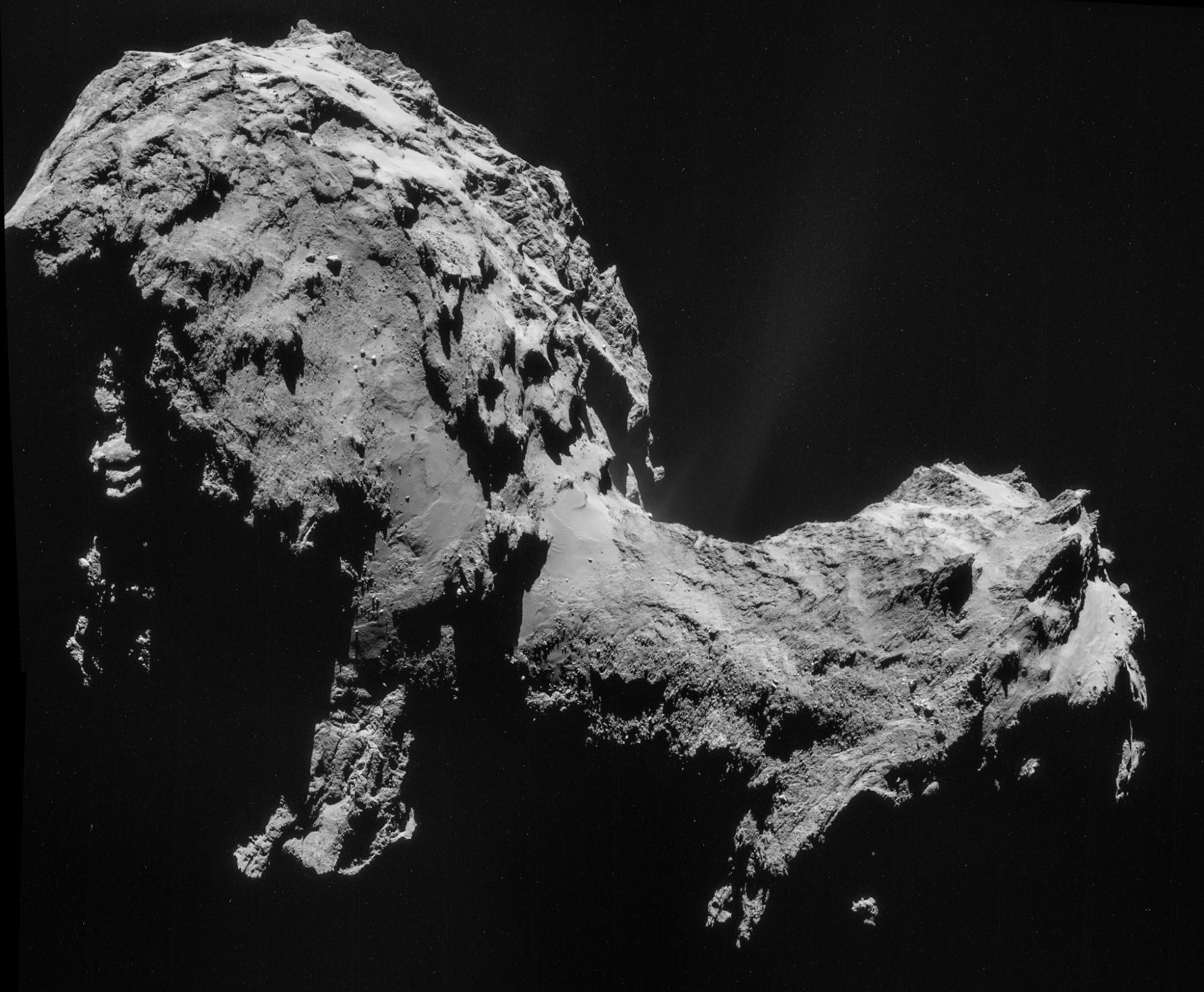 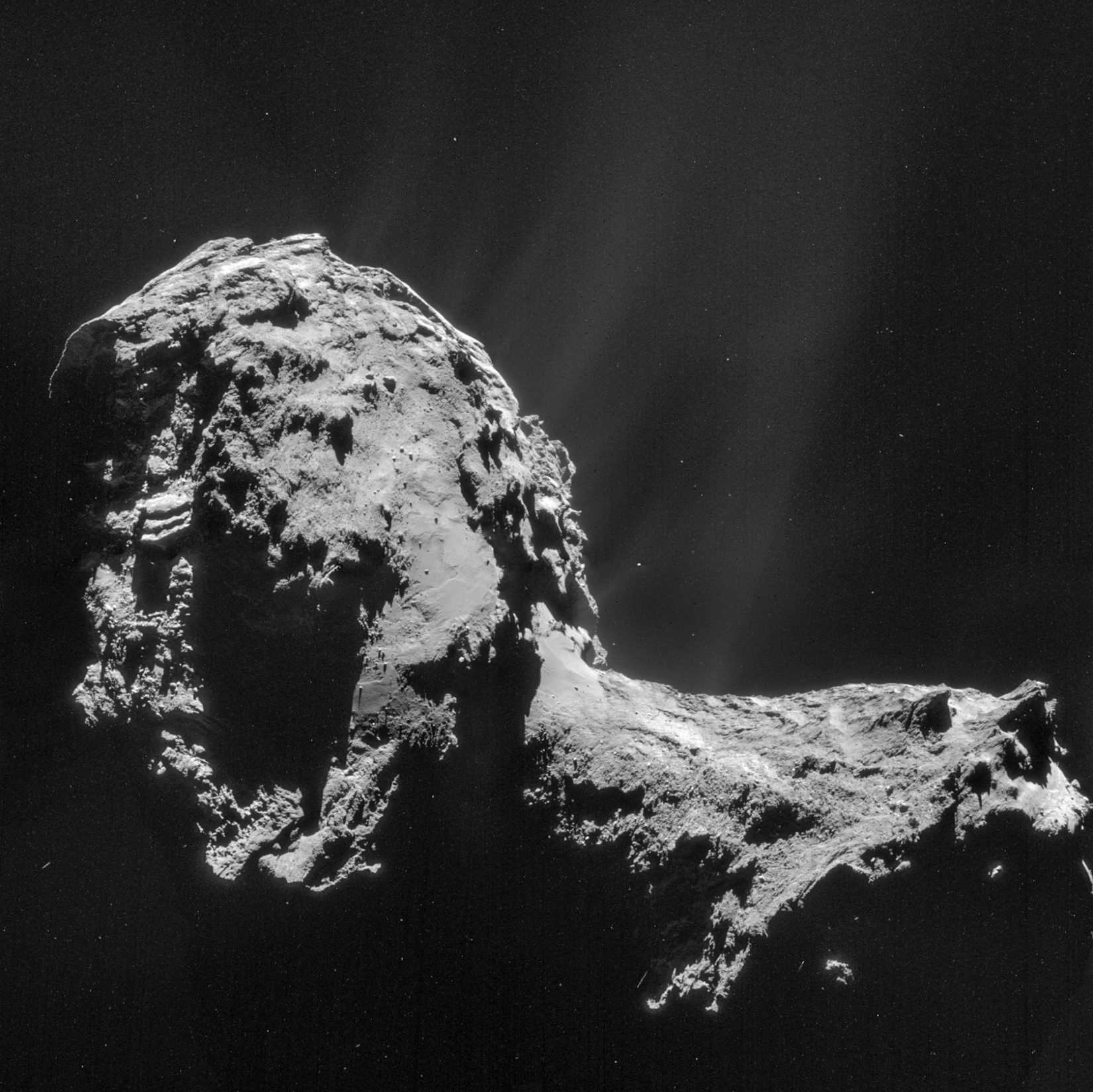 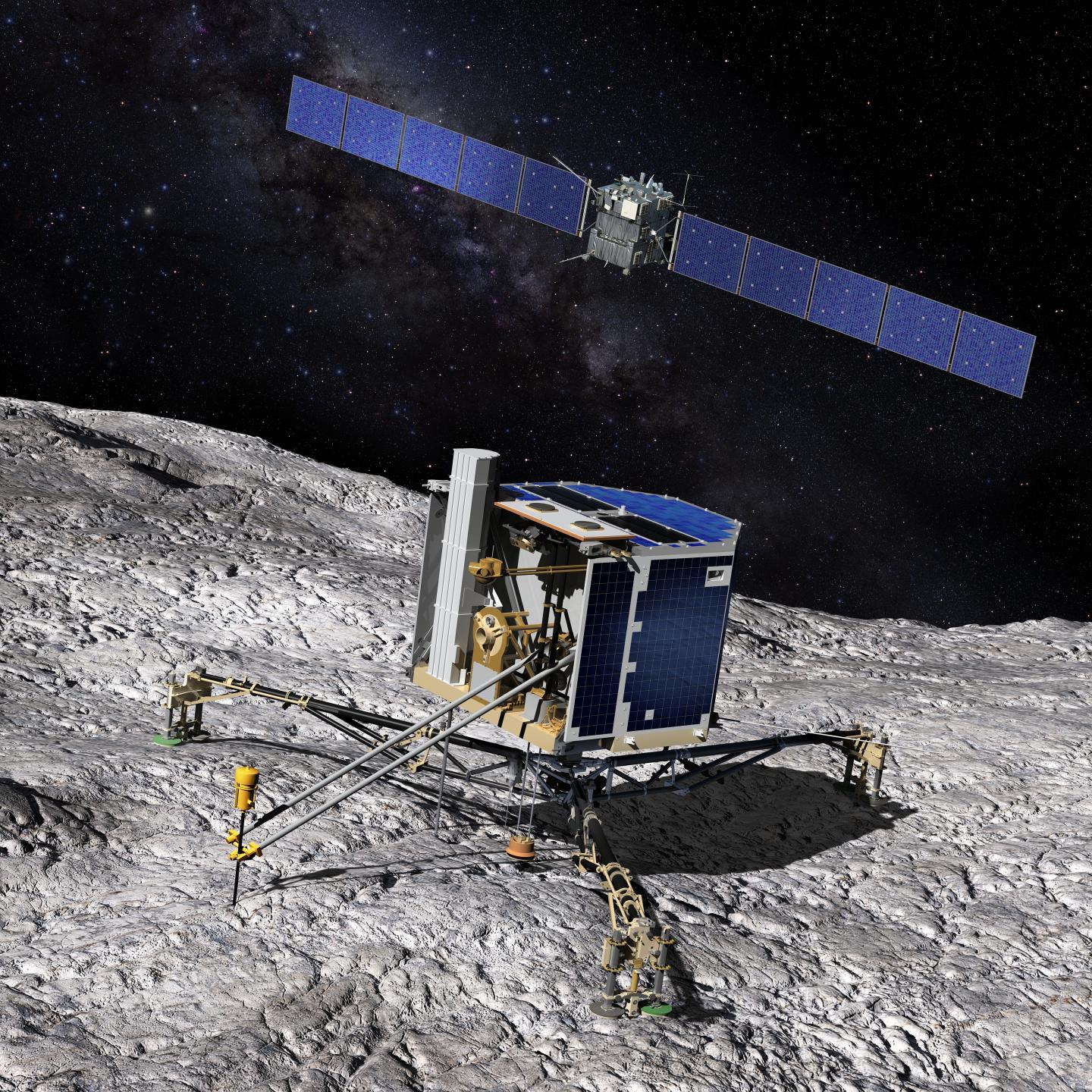 Plus d’informations à cette adresse :
http://minilien.fr/a0nn5a
Sources des images : CNES ; ESA ;  NASA ; http://substance.etsmtl.ca
FIN